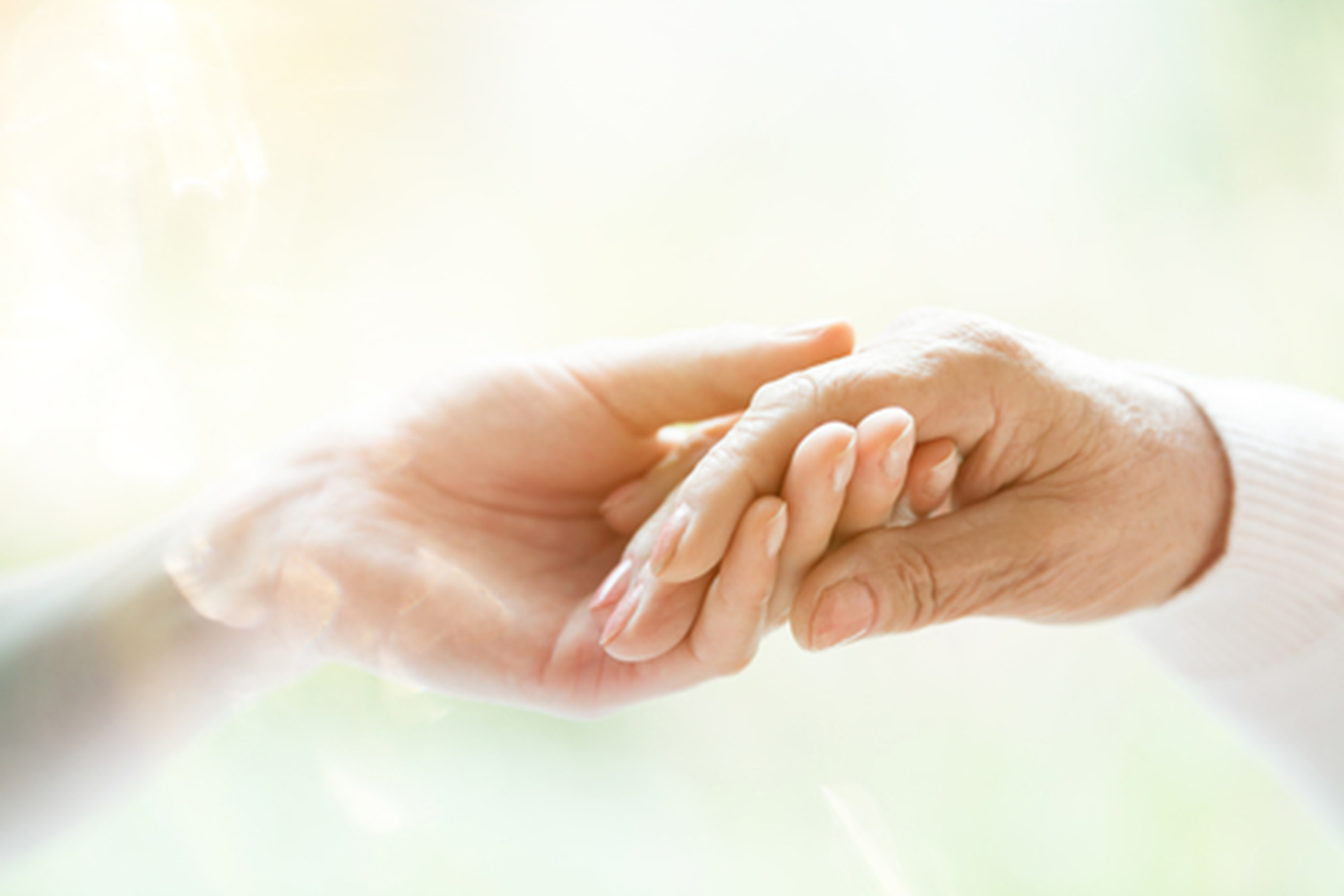 Волонтерский клуб
«Творим добро»
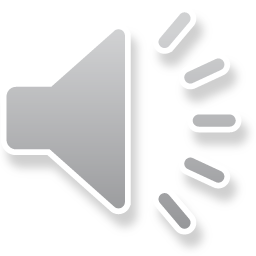 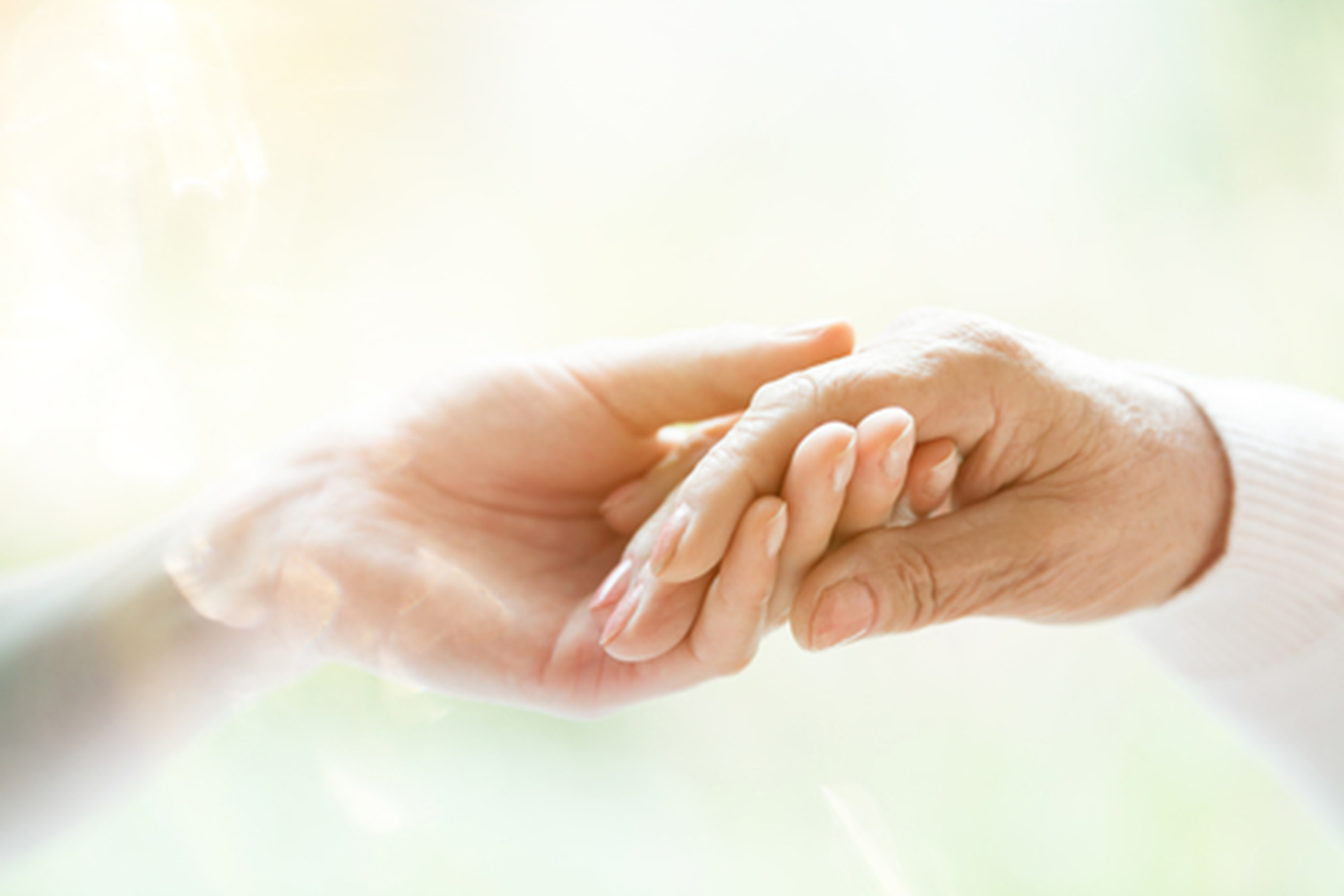 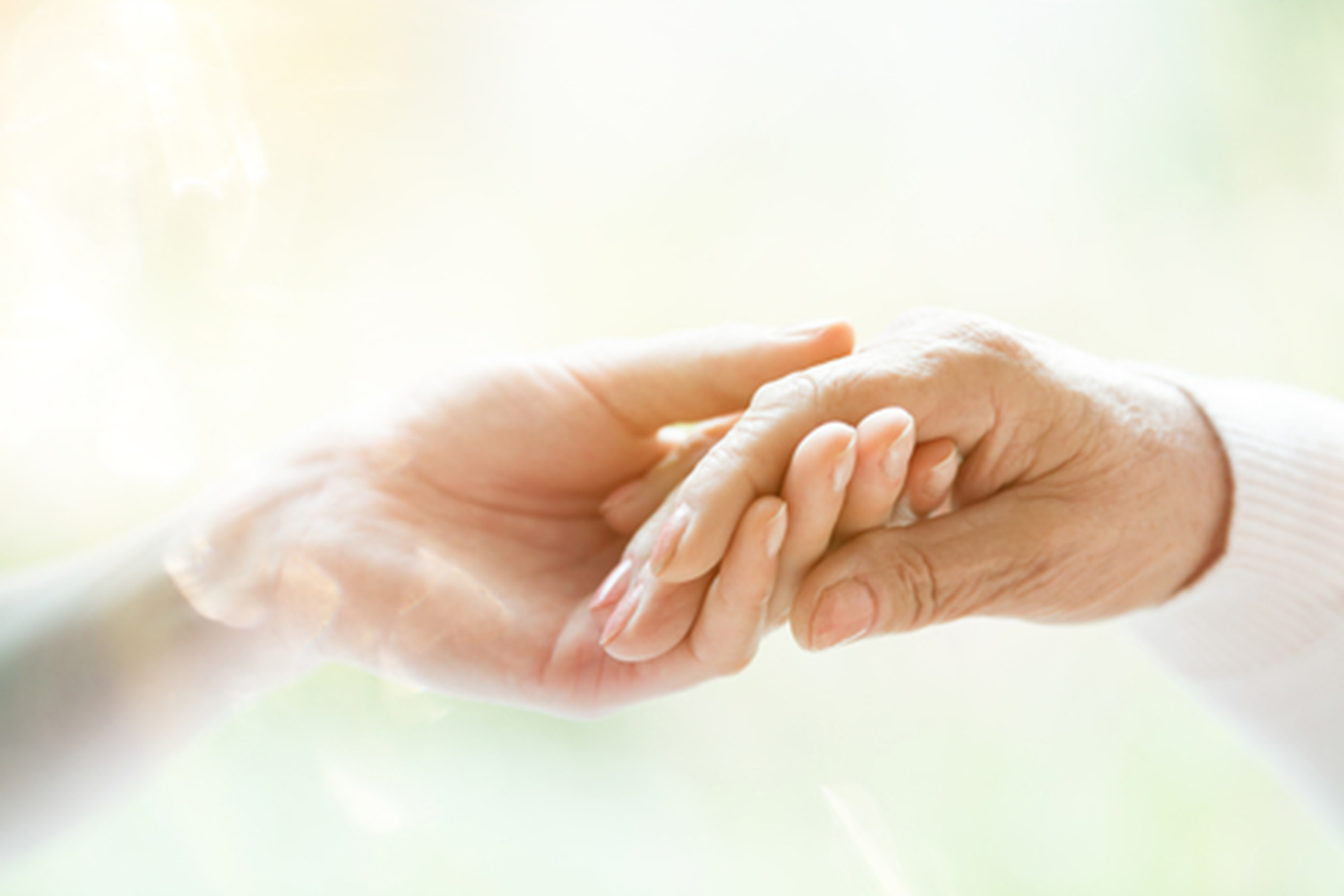 Добровольчество не профессия и даже не призвание, а состояние души. Эти слова своими делами подтверждают участники волонтёрского клуба «Творим добро» 
Сморгонского государственного колледжа. 


Вот уже 11 лет ребята по собственному желанию отдают силы и время социально значимой работе: заботе о людях, природе, благоустройству памятников. Чтобы стать волонтёром достаточно иметь желание помогать, сострадание, любовь к окружающему миру и инициативность.
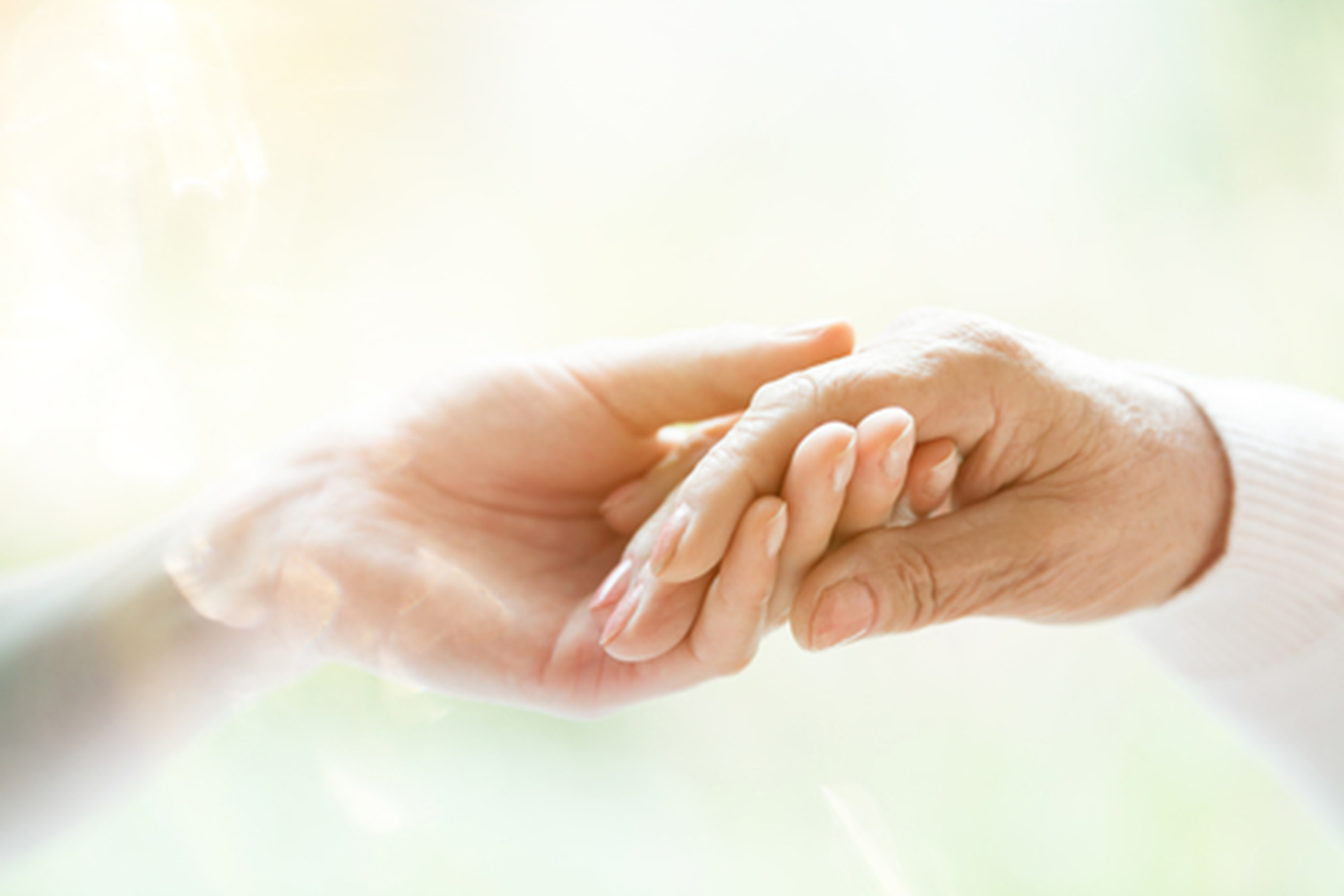 Став волонтёром,                   Вы получаете возможность сделать мир лучше, а людей вокруг счастливее.
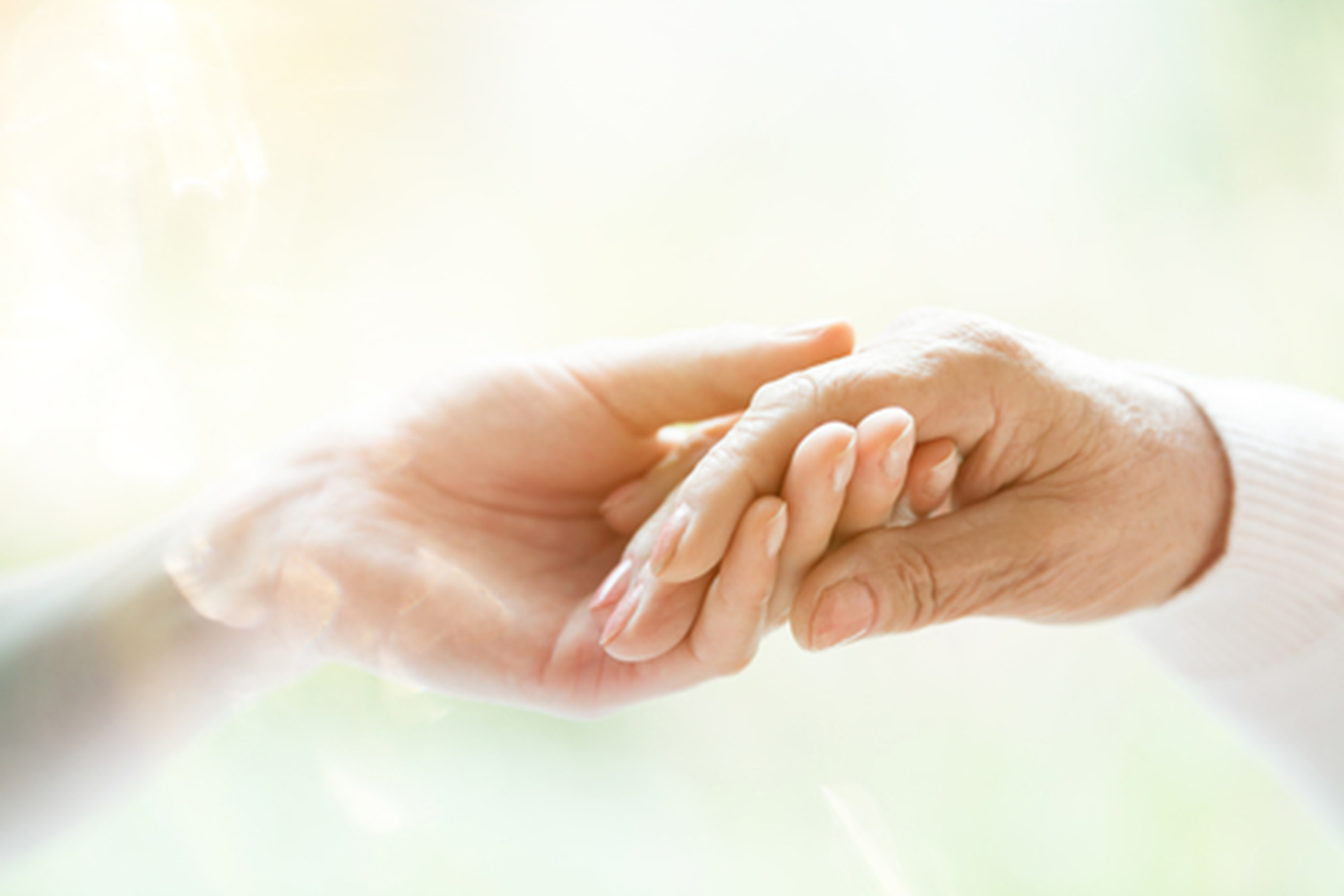 В основе нашего волонтёрского движения лежит принцип: хочешь почувствовать себя человеком – помоги другому.
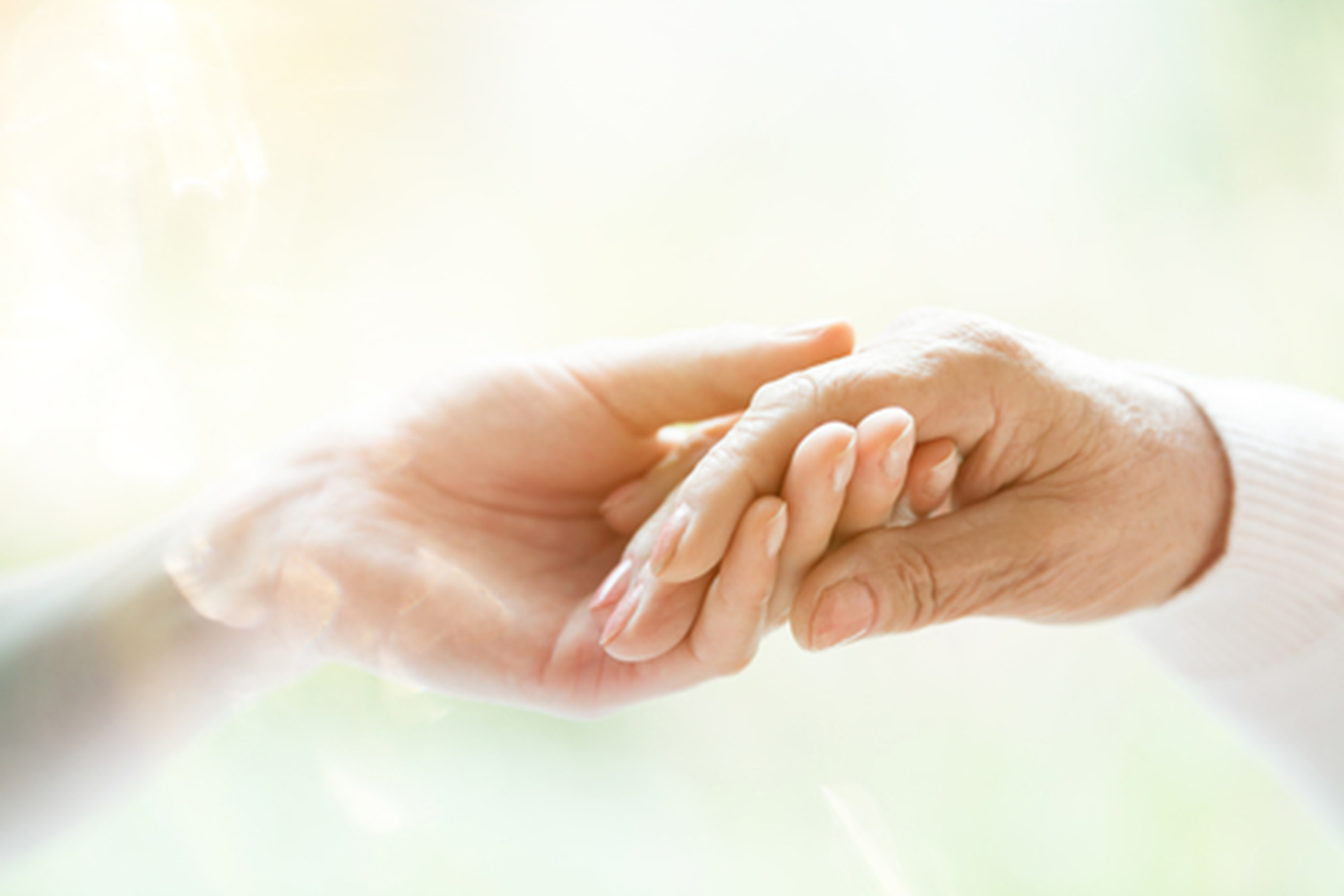 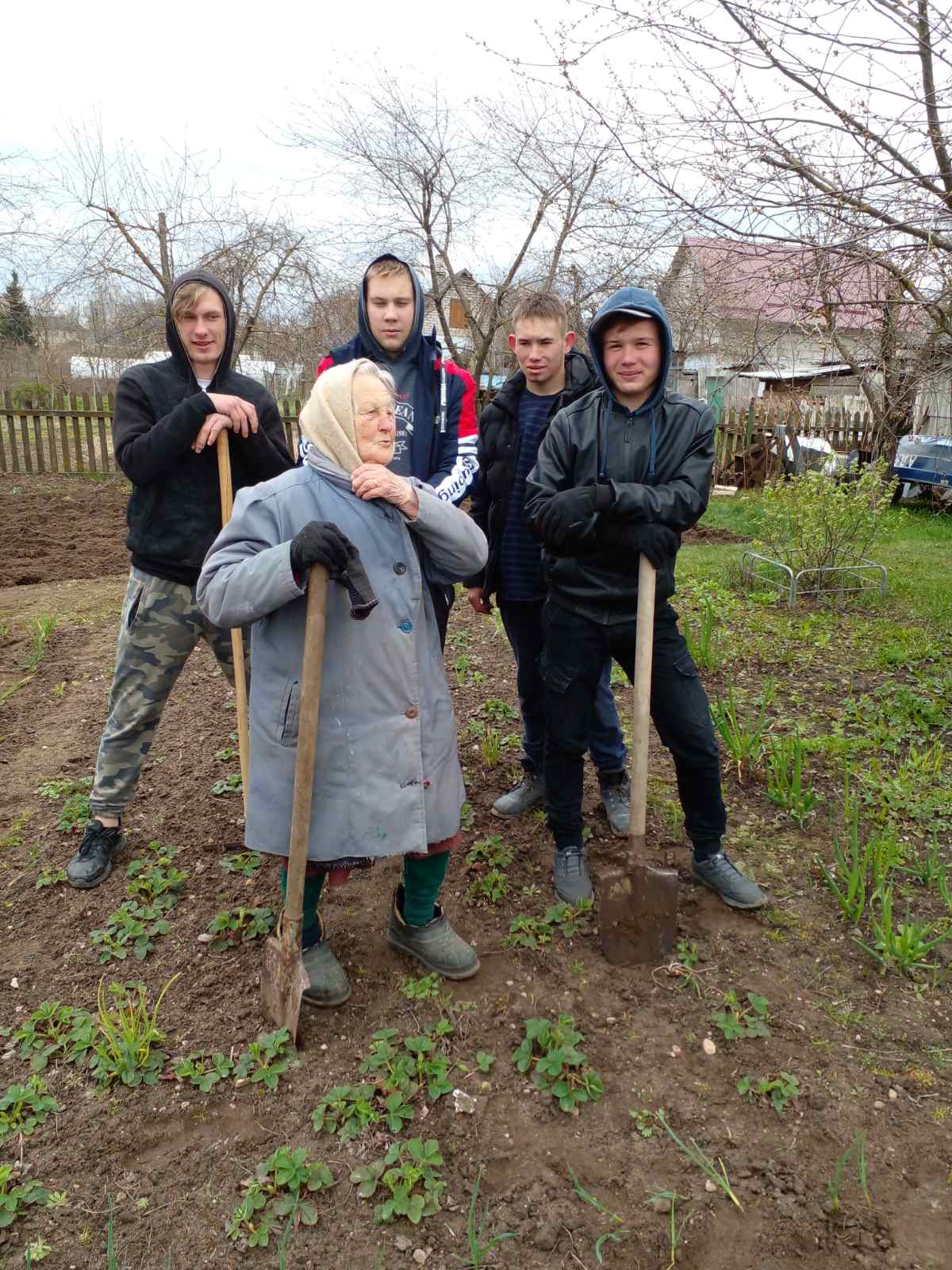 Всё, что мы отдаём возвращается вновь – 
возвращается вера, надежда, любовь, возвращается помощь, поддержка, участье,
возвращается радостью, мудростью, счастьем.
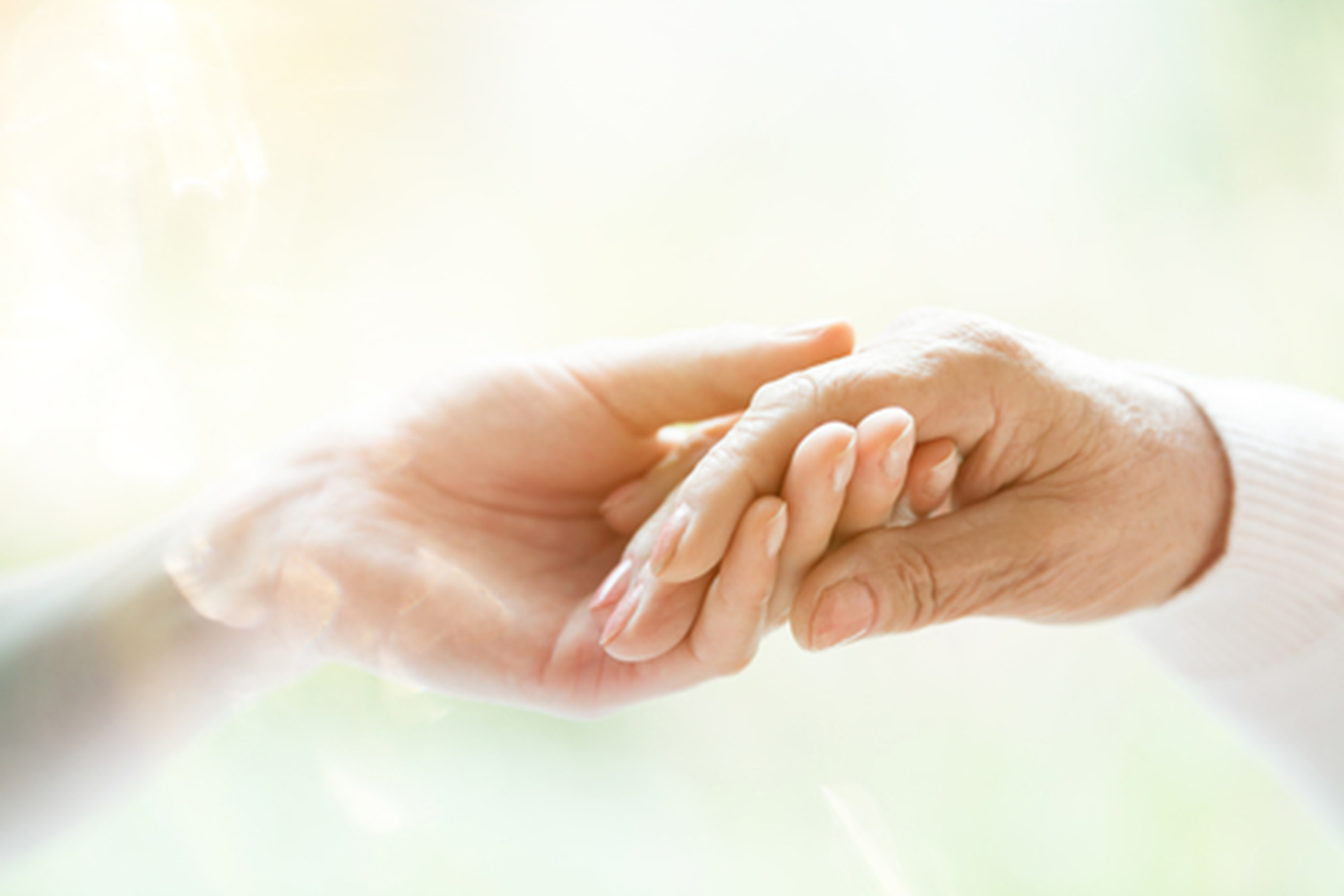 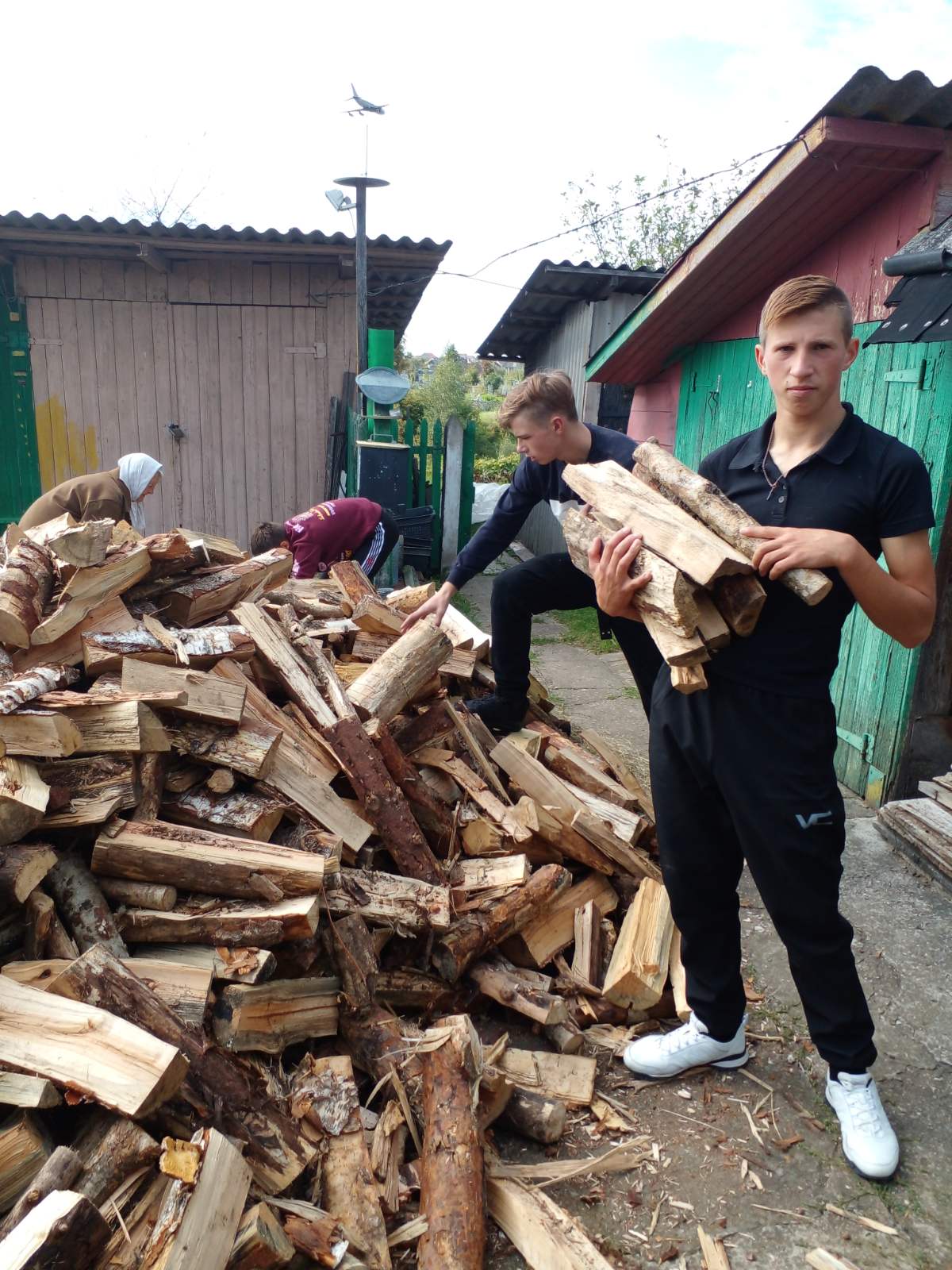 Ветераны - люди преклонного возраста, многие из них болеют, плохо ходят. 
Им очень нужно общение, часто они ждут нашего прихода, просто телефонного звонка. 
Им важно, чтобы о них помнили.
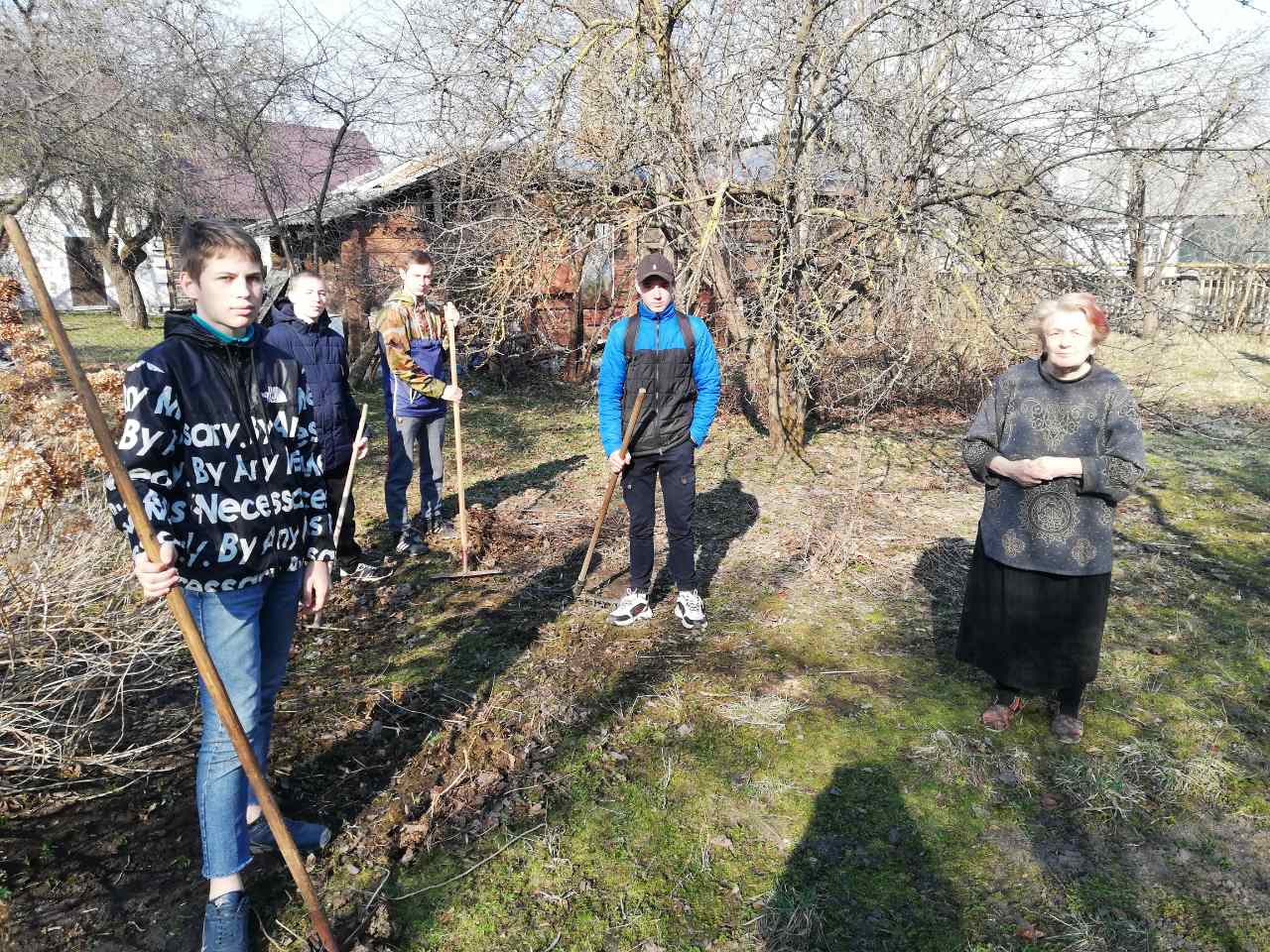 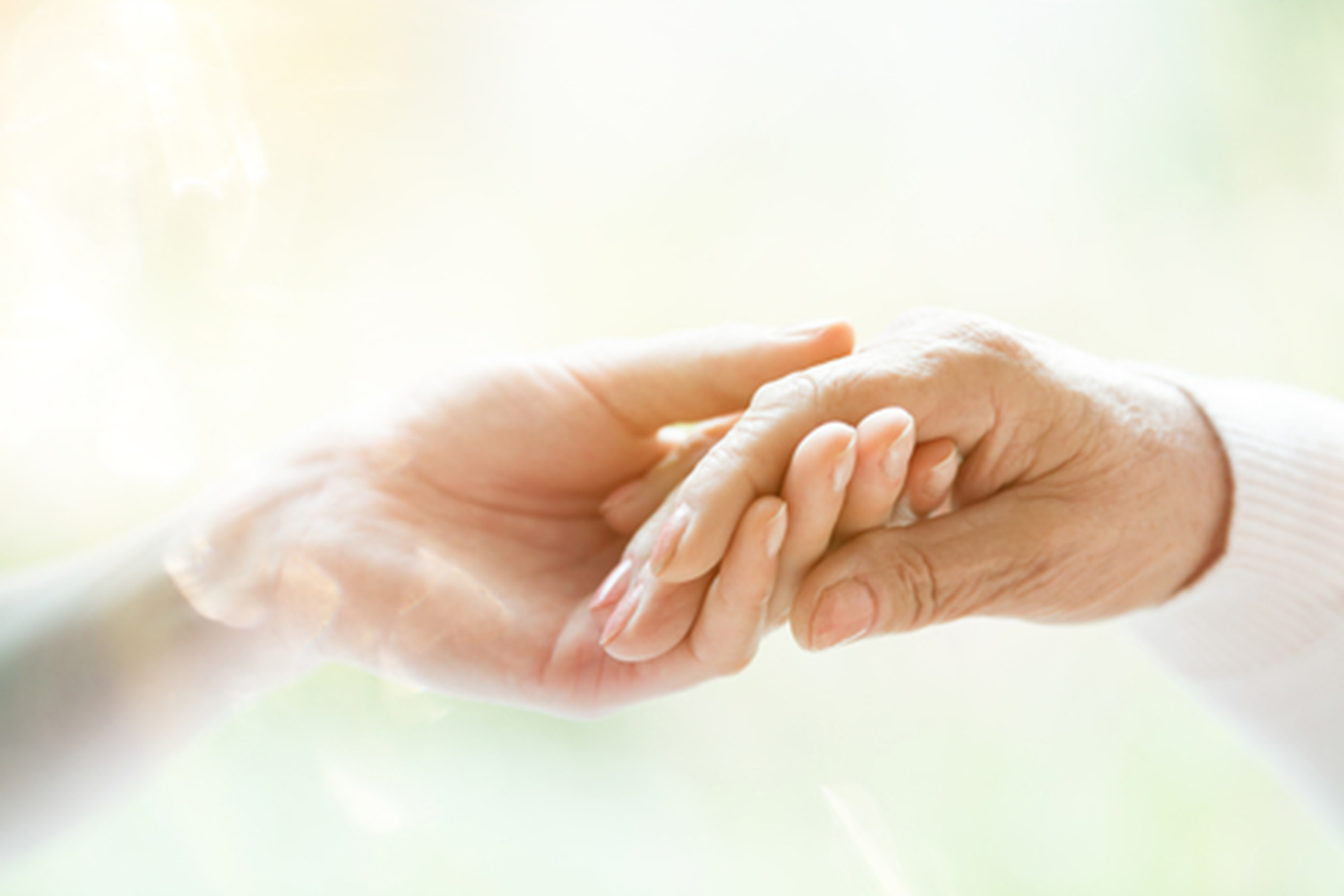 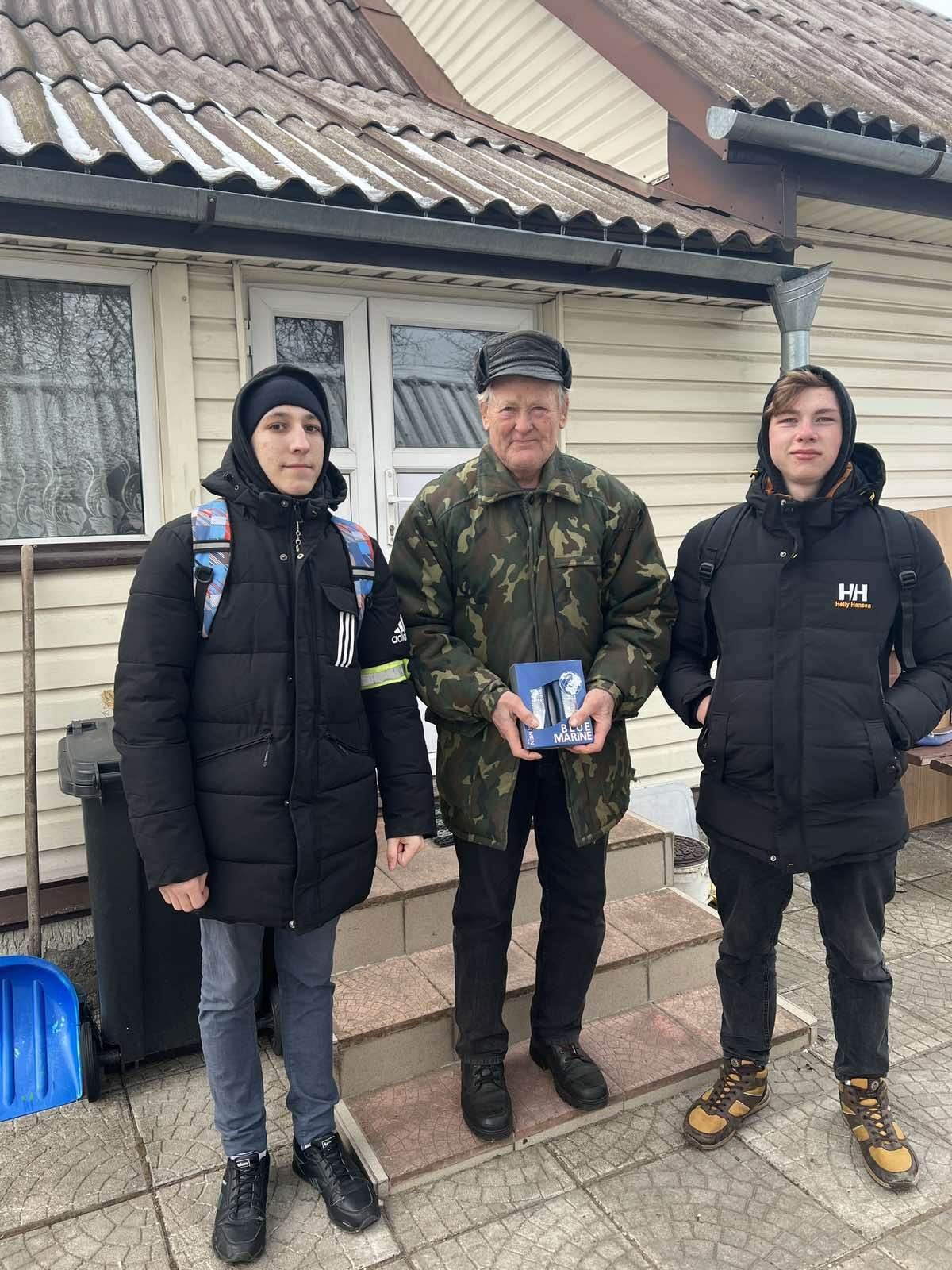 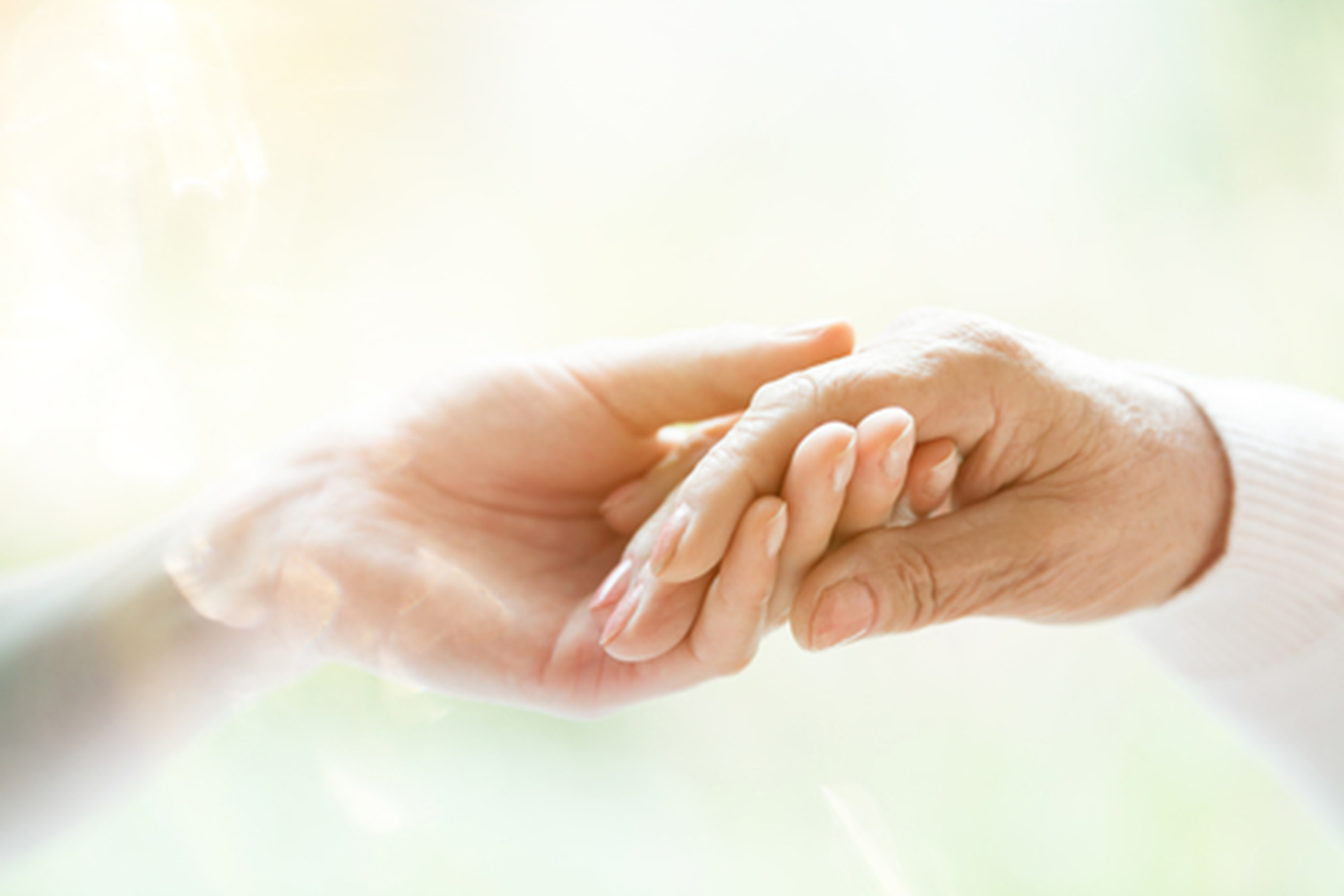 «Чтобы поверить в добро, 
надо начать 
делать его»
                            Лев Толстой
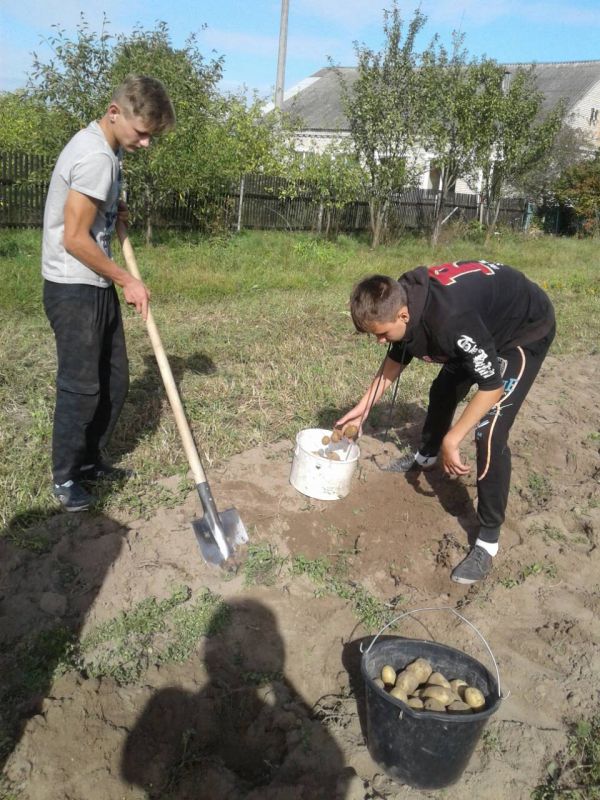 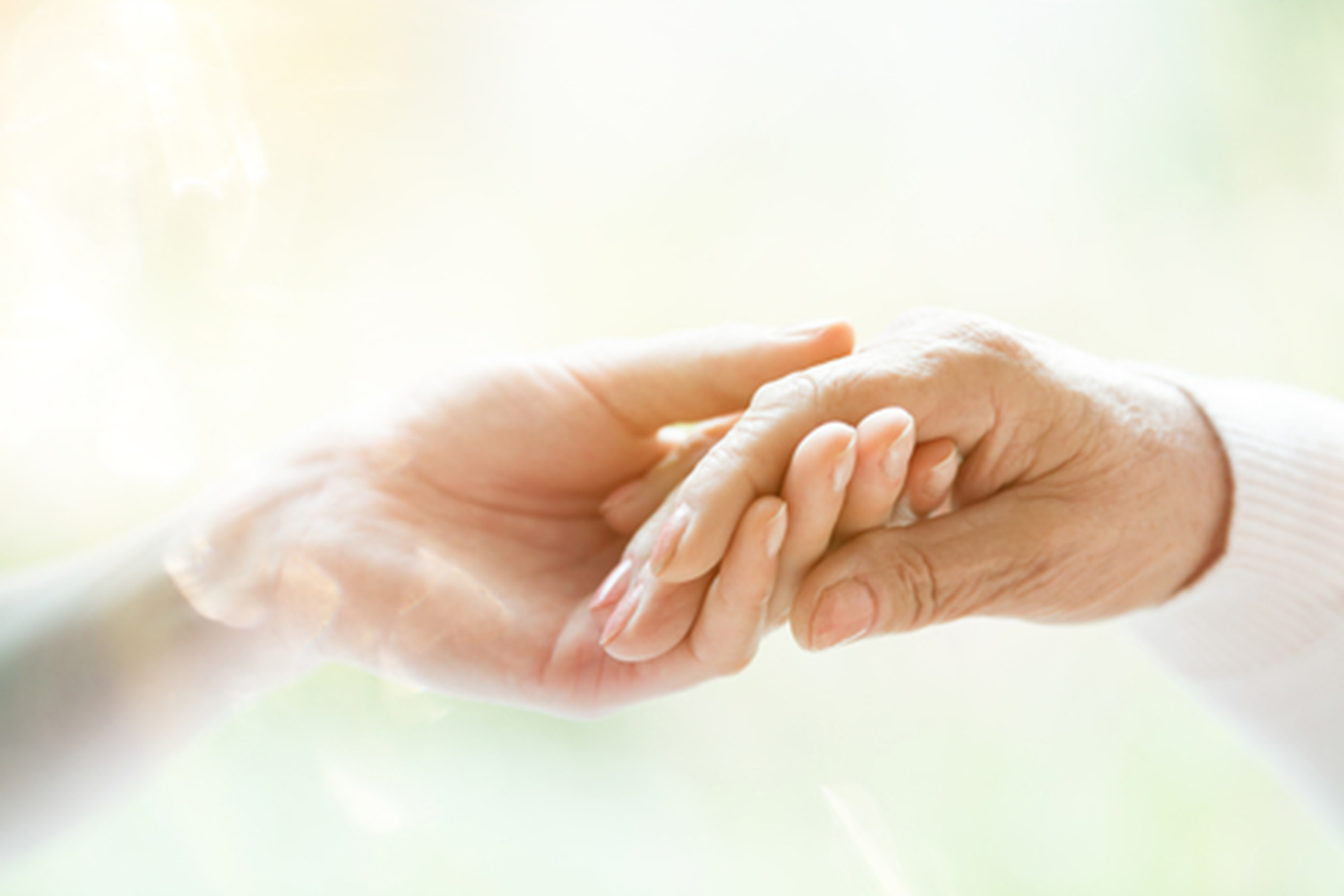 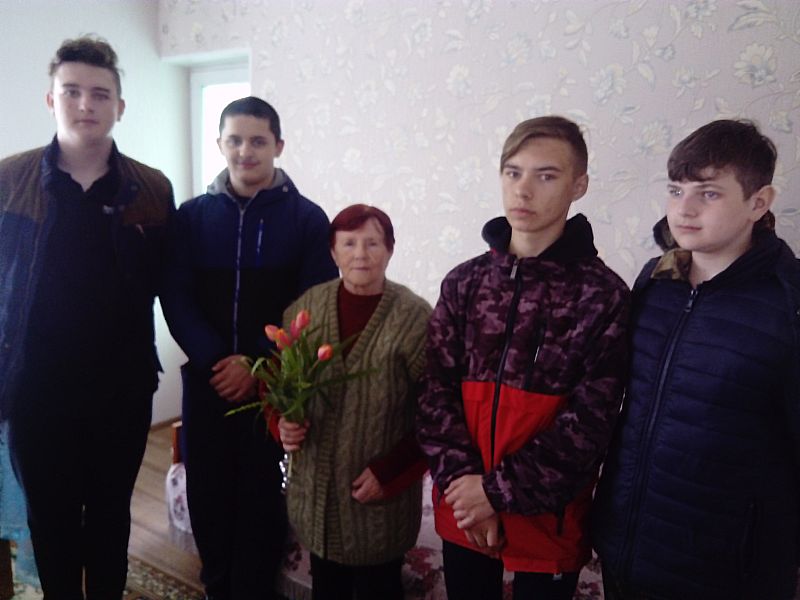 Такие тёплые встречи очень нужны нам, молодому поколению, они запоминаются надолго.
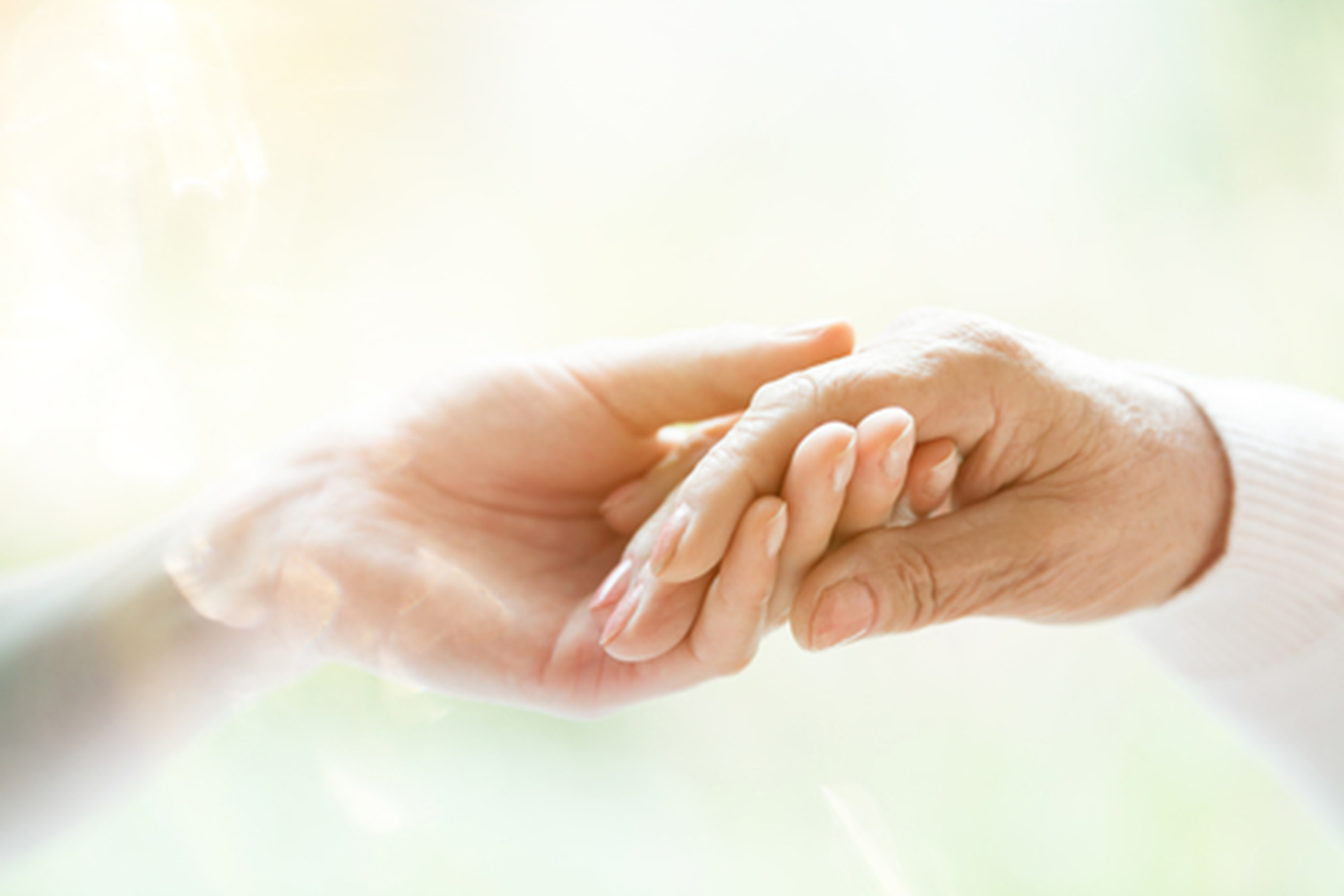 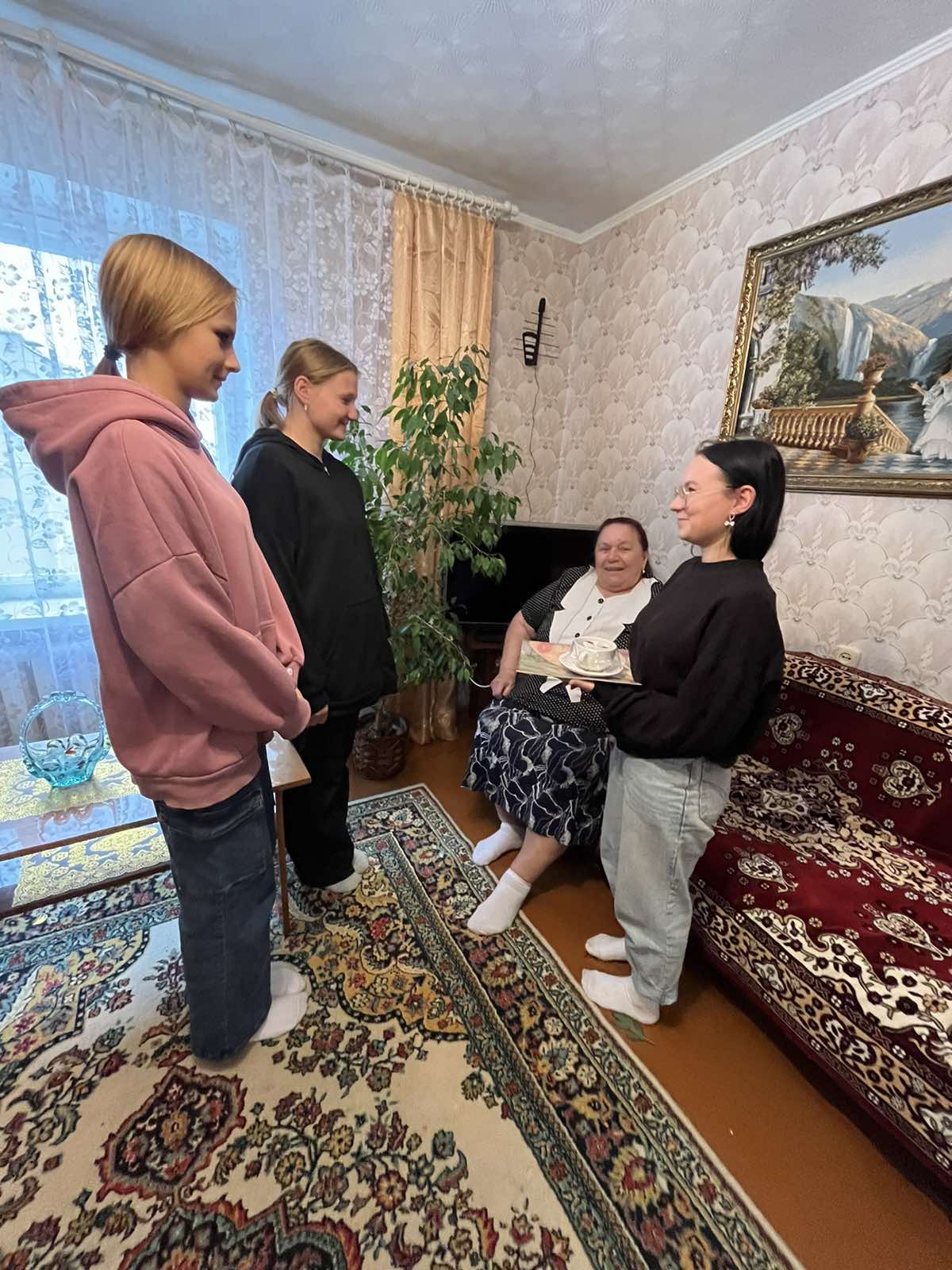 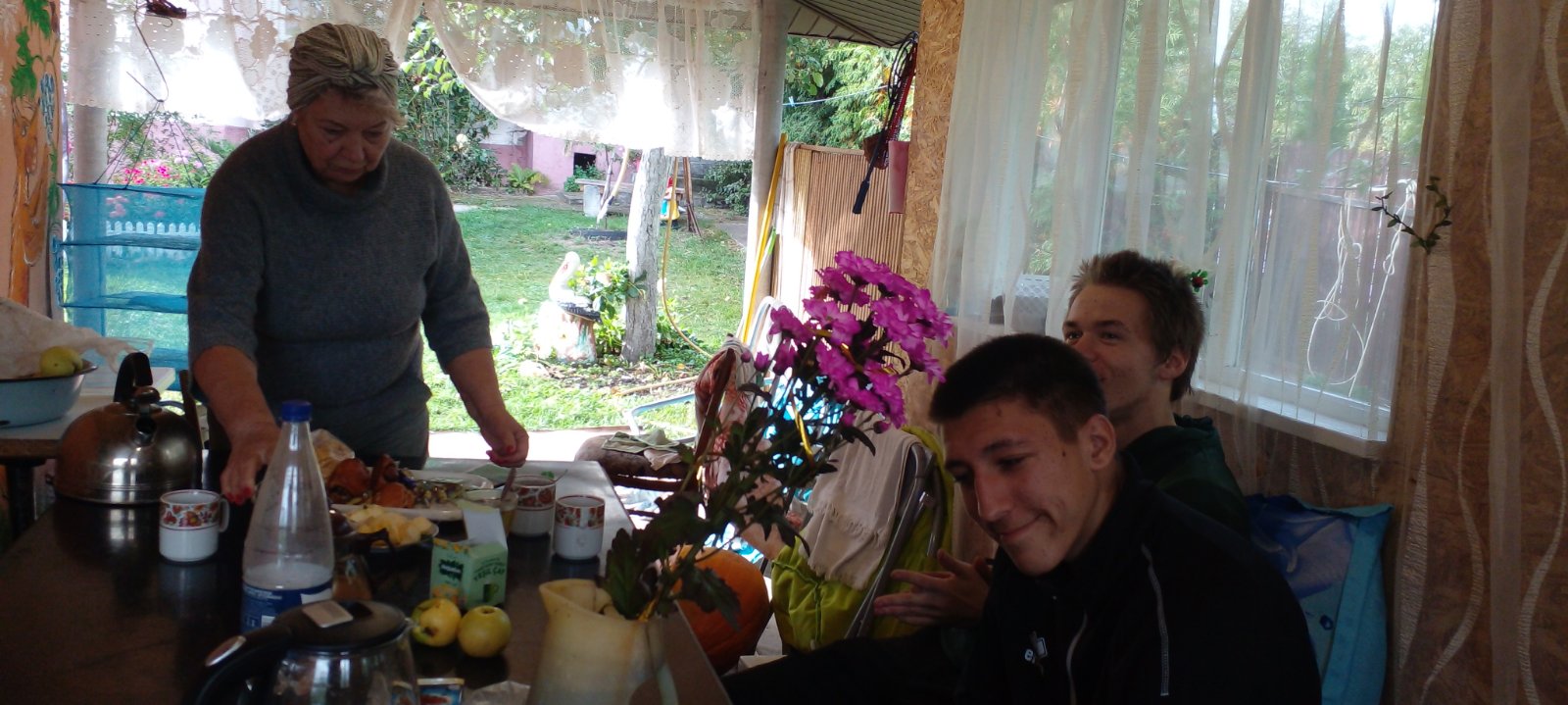 Одиноким людям, людям-инвалидом, как и всем другим, хочется внимания и общения.
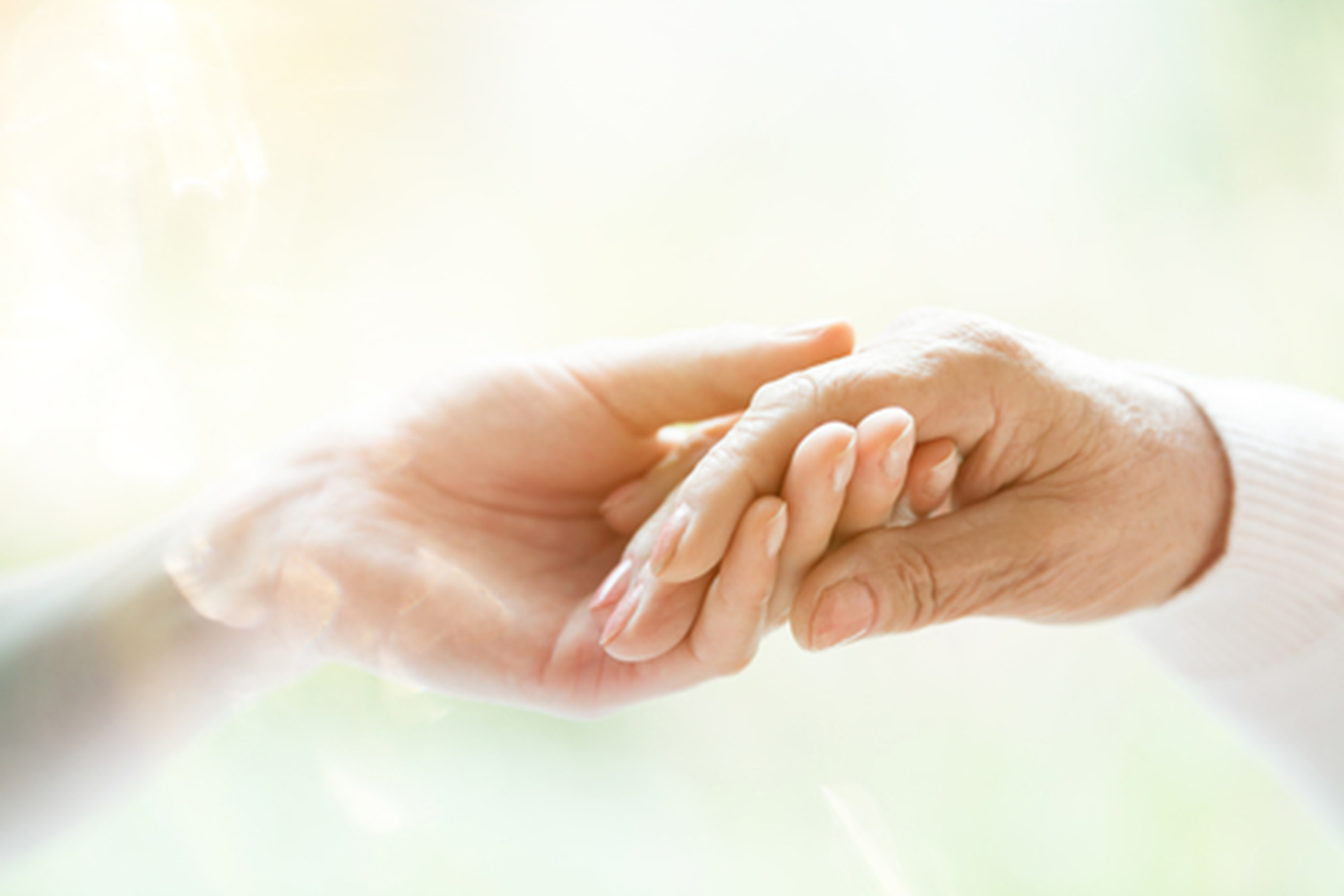 Еще одно направление деятельности наших волонтеров – уход за памятниками подпольщицы 30-х годов Виктории Синкевич и воина-интернационалиста Владимира Рычагова, которые решением Сморгонского районного исполнительного комитета закреплены за нашим колледжем
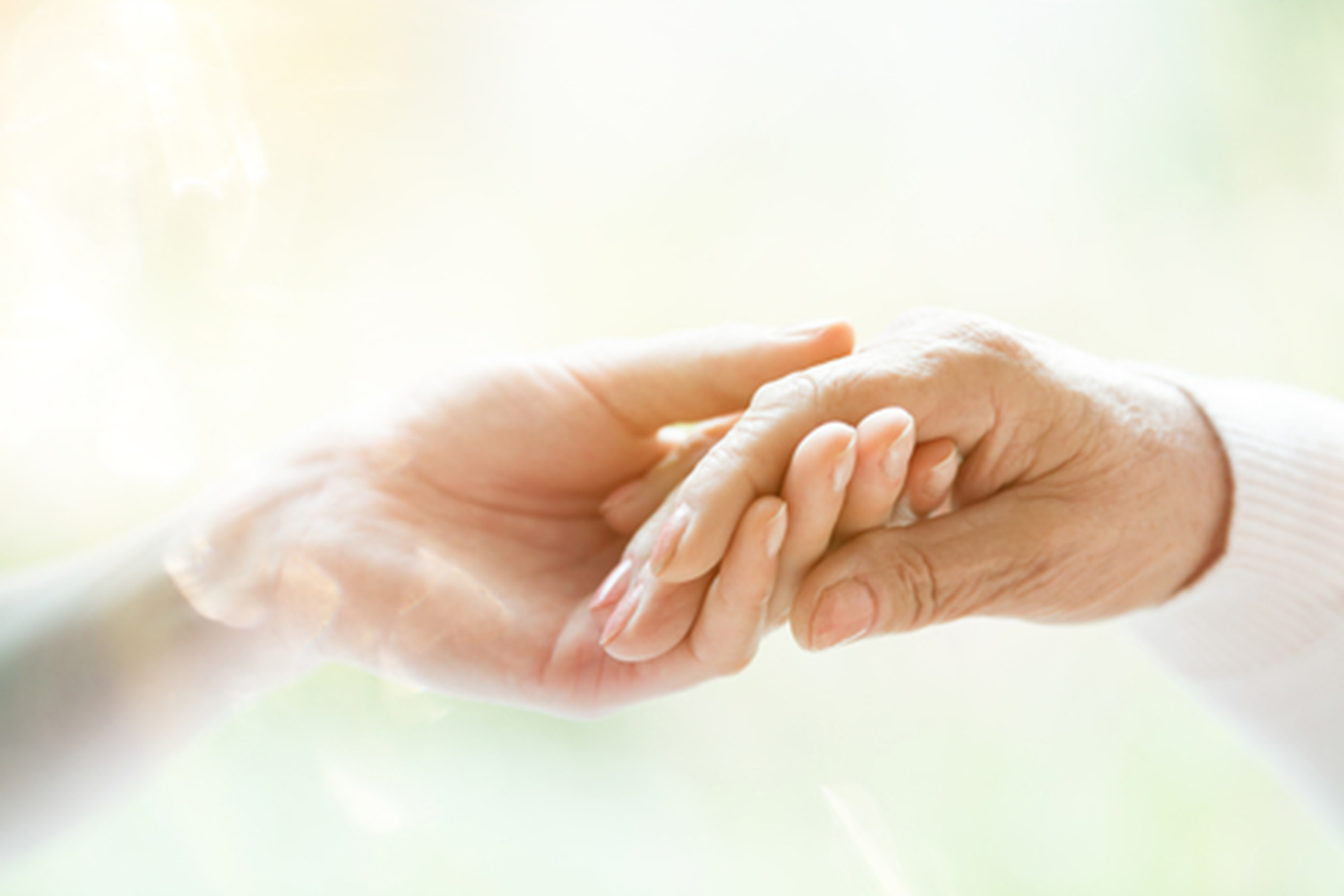 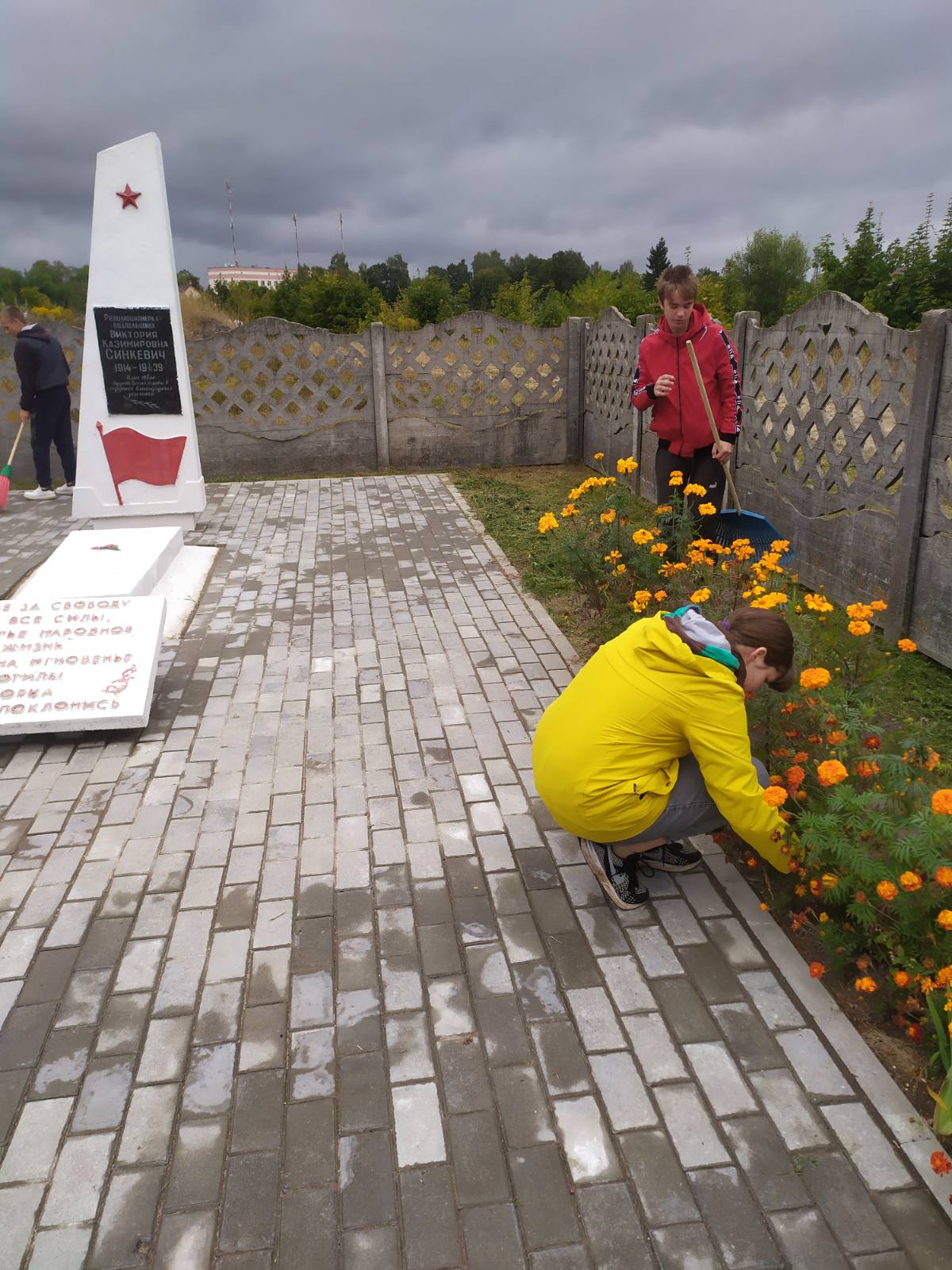 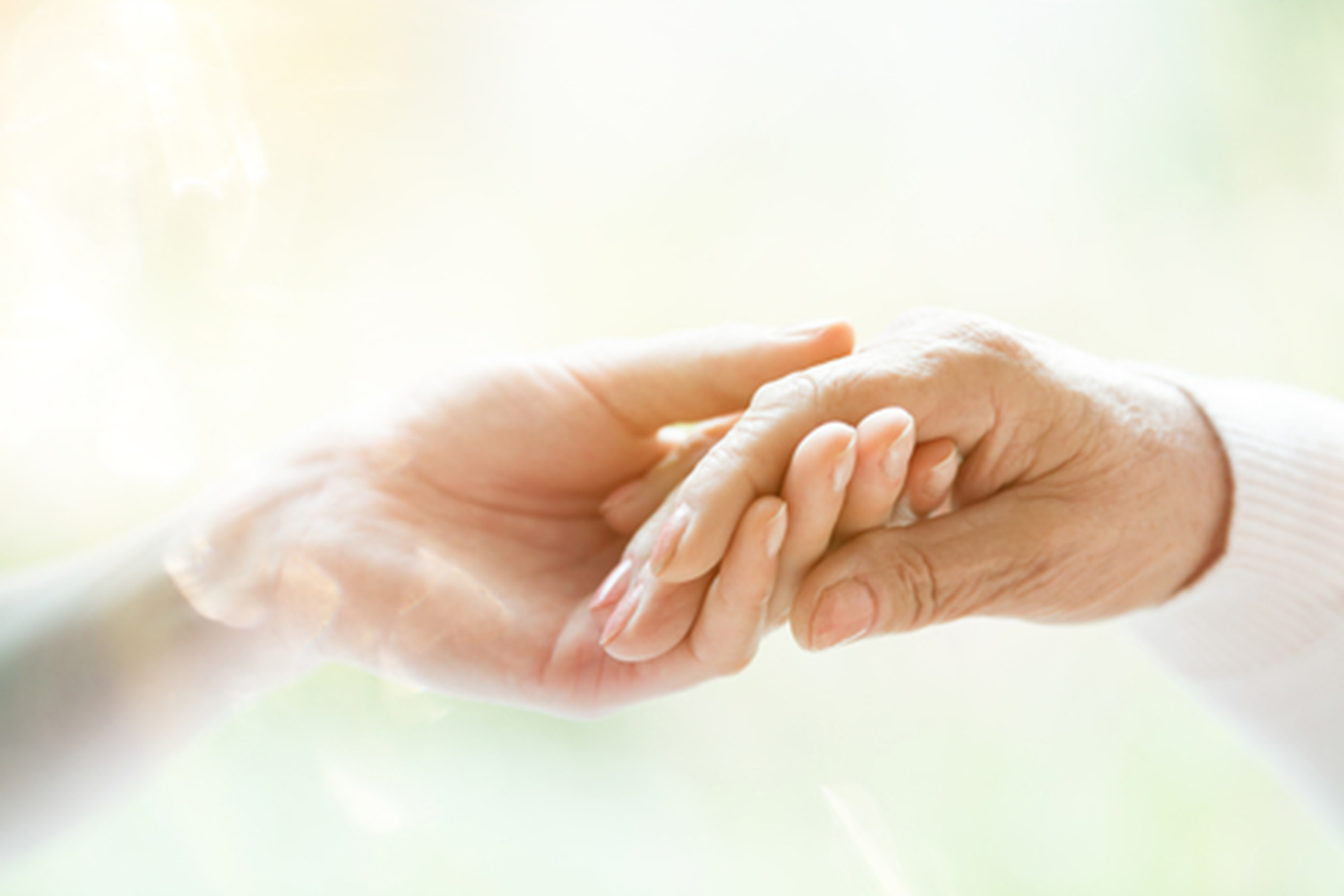 Волонтёрство – это не деятельность,                                    это, скорее, образ жизни и вера в то, что жизнь можно изменить к лучшему.
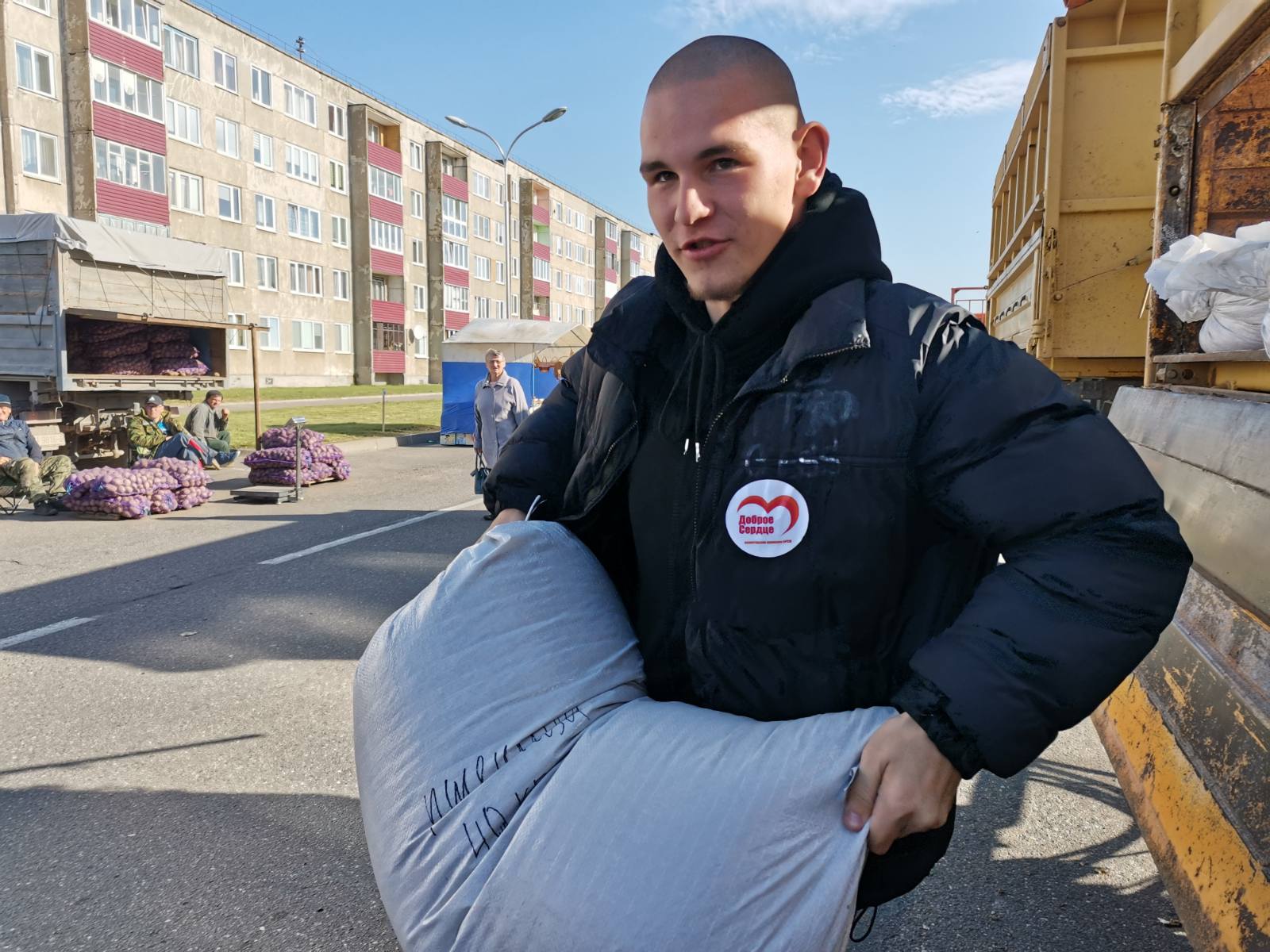 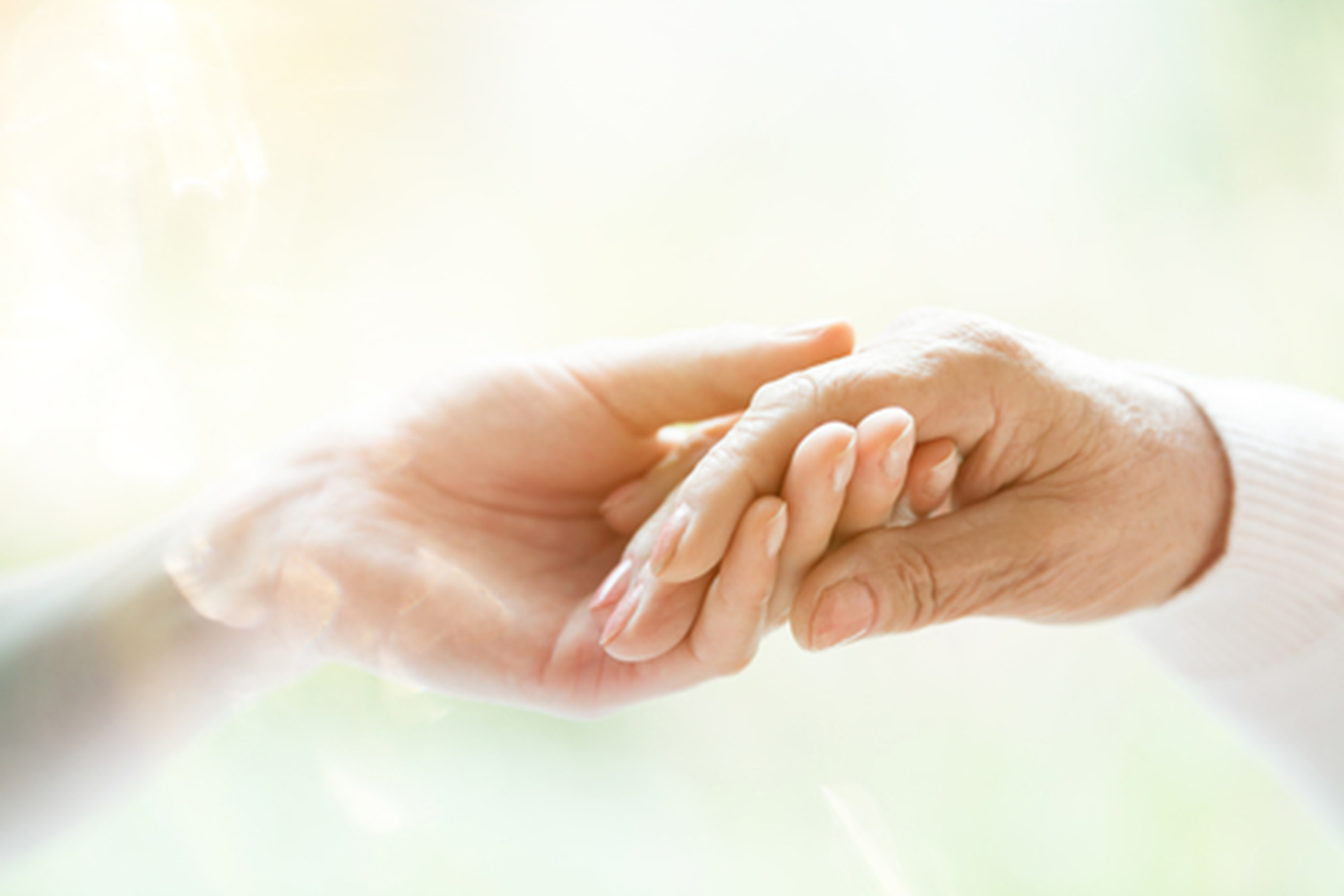 Творите добро, не ожидая награды, и знайте, что однажды кто-то может сделать то же самое для вас!